Marine and Family ProgramsYour Next ChapterDr. Jessica Jagger, Branch Head, Behavioral Programs
Careers in Marine and Family Programs
Your journey doesn’t end when you hang up the uniform. Discover careers that allow you to continue serving the Marine Corps and your fellow Marines. 

The following programs are growing their workforce over the next few years:
Integrated Primary Prevention Workforce (IPPW)
Sexual Assault Prevention and Response (SAPR)
Warrior Athlete Readiness and Resilience (WARR) Centers
Family Advocacy Program (FAP)
Community Counseling Program (CCP)
2
[Speaker Notes: You’ll see I’ve listed some programs here. These are the programs currently growing their staffing. Other programs like our Child Development Centers, Substance Assessment and Counseling Program, and more, often have career opportunities available as well; the links I’ll share at the end will help you find those opportunities as well. 

Marine Corps Total Fitness and prevention and response programs

The Marine and Family Programs portfolio is a foundational component to ensuring warrior readiness and lethality. Programs and services are aligned with Marine Corps Total Fitness, the CMC’s strategic prevention strategy, designed to be 
where Marines are, and delivered via installation, unit, or supporting establishment environments.]
Careers in Marine and Family Programs
Start preparing now for exciting opportunities ahead!

If interested in SAPR, consider serving as a collateral duty Sexual Assault Response Coordinator or SAPR Victim Advocate

If interested in FAP or CCP, get to know the different positions, degree requirements, and other requirements

Build your network. Consider following relevant groups, such as Integrated Primary Prevention Workforce on LinkedIn (https://www.linkedin.com/company/integrated-primary-prevention-workforce)
3
[Speaker Notes: There are steps you can take today or soon to prepare for the career you want. Here are a few.]
Integrated Primary Prevention Workforce
Equip commanders with effective prevention strategies that reduce harmful behaviors and promote overall well-being among Marines.

Includes: 
Embedded Preventive Behavioral Health Capability (EPBHC) Specialists, Analysts, Coordinators, Directors
Primary Prevention Integrators
Operational Stress Control and Readiness (OSCAR) Regional Training Coordinators
Other OSCAR positions coming soon

Uses data, research, and evaluation to build prevention plans, work with partners including MCCS to target prevention to the unit’s or installation’s needs
4
[Speaker Notes: Credentialing requirements recently added]
Helpful Links for IPPW Careers
Integrated Primary Prevention Workforce
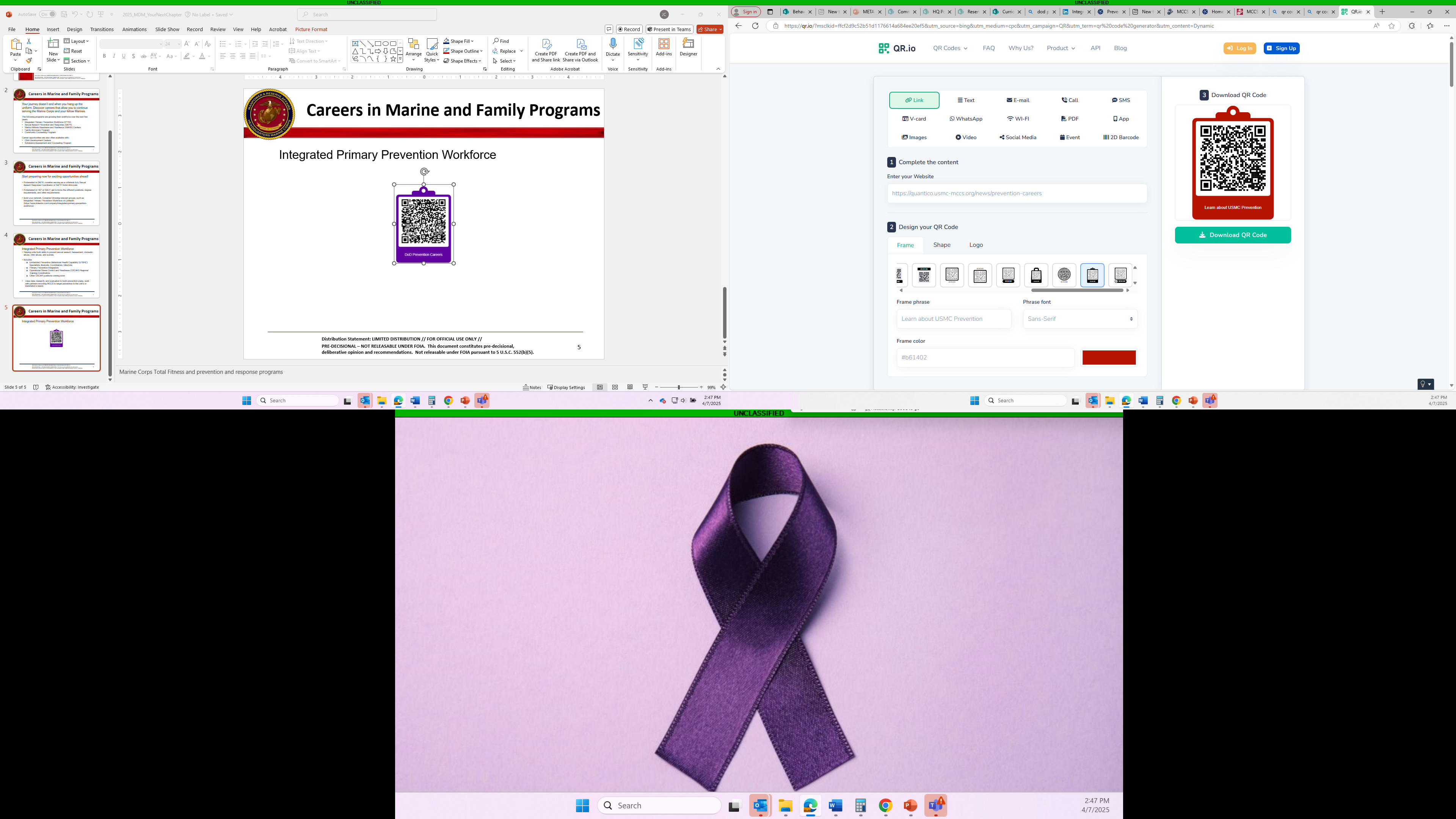 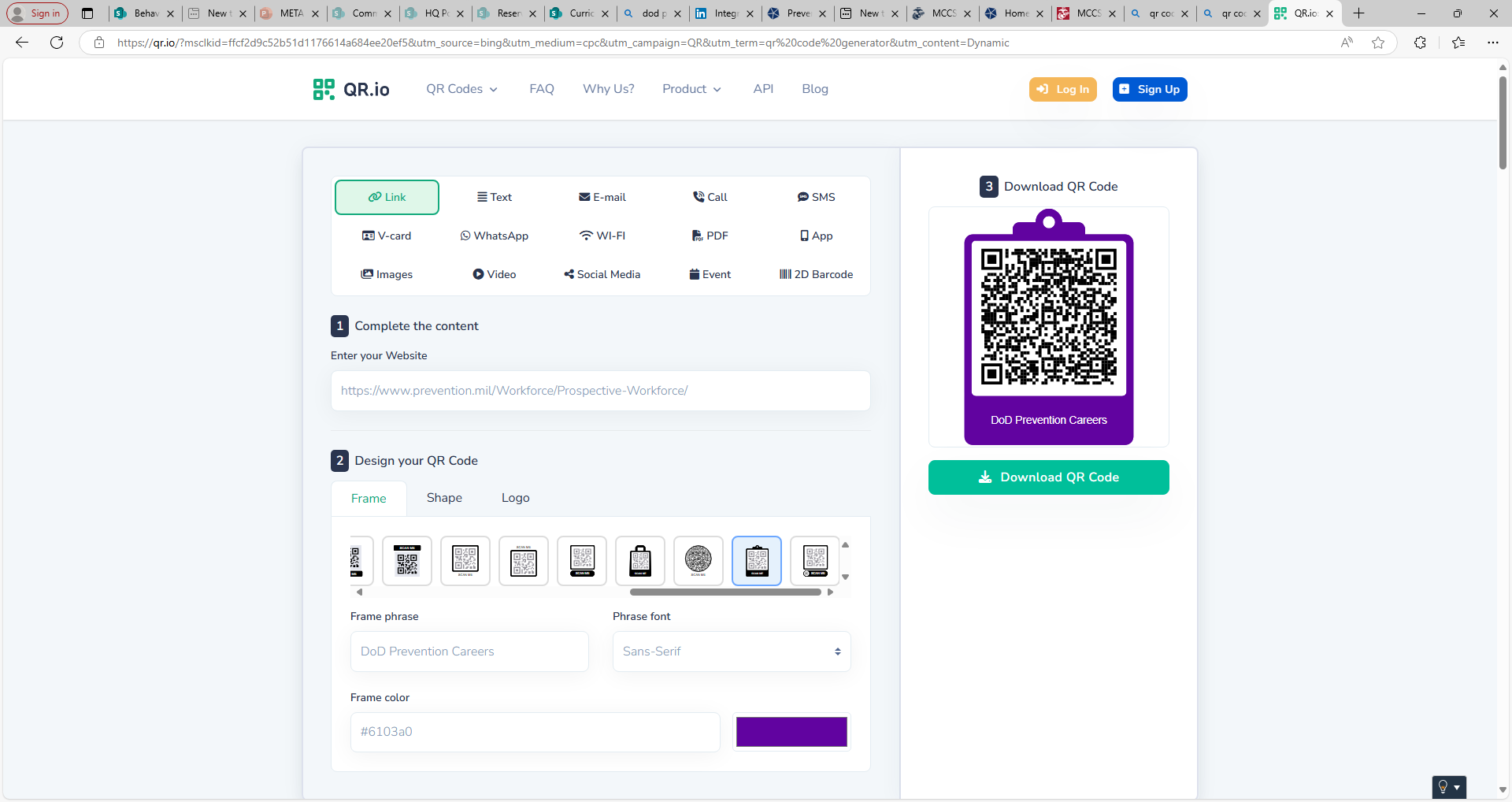 5
[Speaker Notes: Marine Corps Total Fitness and prevention and response programs

The Marine and Family Programs portfolio is a foundational component to ensuring warrior readiness and lethality. Programs and services are aligned with Marine Corps Total Fitness, the CMC’s strategic prevention strategy, designed to be 
where Marines are, and delivered via installation, unit, or supporting establishment environments.]
Sexual Assault Prevention and Response
Foster healthy relationships and create a safe, supportive environment by providing compassionate assistance and restorative response resources to those who have experienced sexual assault.

Includes: 
SAPR Victim Advocates
Sexual Assault Response Coordinators (supervisory and non-supervisory)
SAPR Program Managers
6
[Speaker Notes: Credentialing, appointment happen on the job]
Family Advocacy Program
Assist Service Members and their families in fostering strong and meaningful relationships through skill-building classes and workshops, counseling, and advocacy services as well as New Parent Support.

Includes:
FAP Advocates
Prevention and Education Specialists
Non-Medical Clinical Counselors
New Parent Support Home Visitors
Supervisors and Program Managers
7
[Speaker Notes: Counselor positions require license-eligible or licensed; supervisors, PM positions require licensed

Similar positions exist in SACP- 
Support mission readiness by providing education and non-medical counseling services to help prevent substance misuse, promoting wellness and resiliency. 

Includes:
Drug Demand Reduction Coordinators
Prevention and Education Specialists
Non-Medical Clinical Counselors
Supervisors and Directors]
Community Counseling Program
Provide support and response services to individuals making a report of sexual assault, educate Marines on prevention and SAPR services, and collaborate with other partners in prevention

Includes: 
Case Managers
Non-Medical Clinical Counselors
Supervisors and Program Managers
8
[Speaker Notes: Counselor positions require license-eligible or licensed; supervisors, PM positions require licensed]
Helpful Links for Your Next Chapter
Public Health, Mental Health, and Social Services
This site includes opportunities with IPPW, SAPR, FAP, CCP, and more
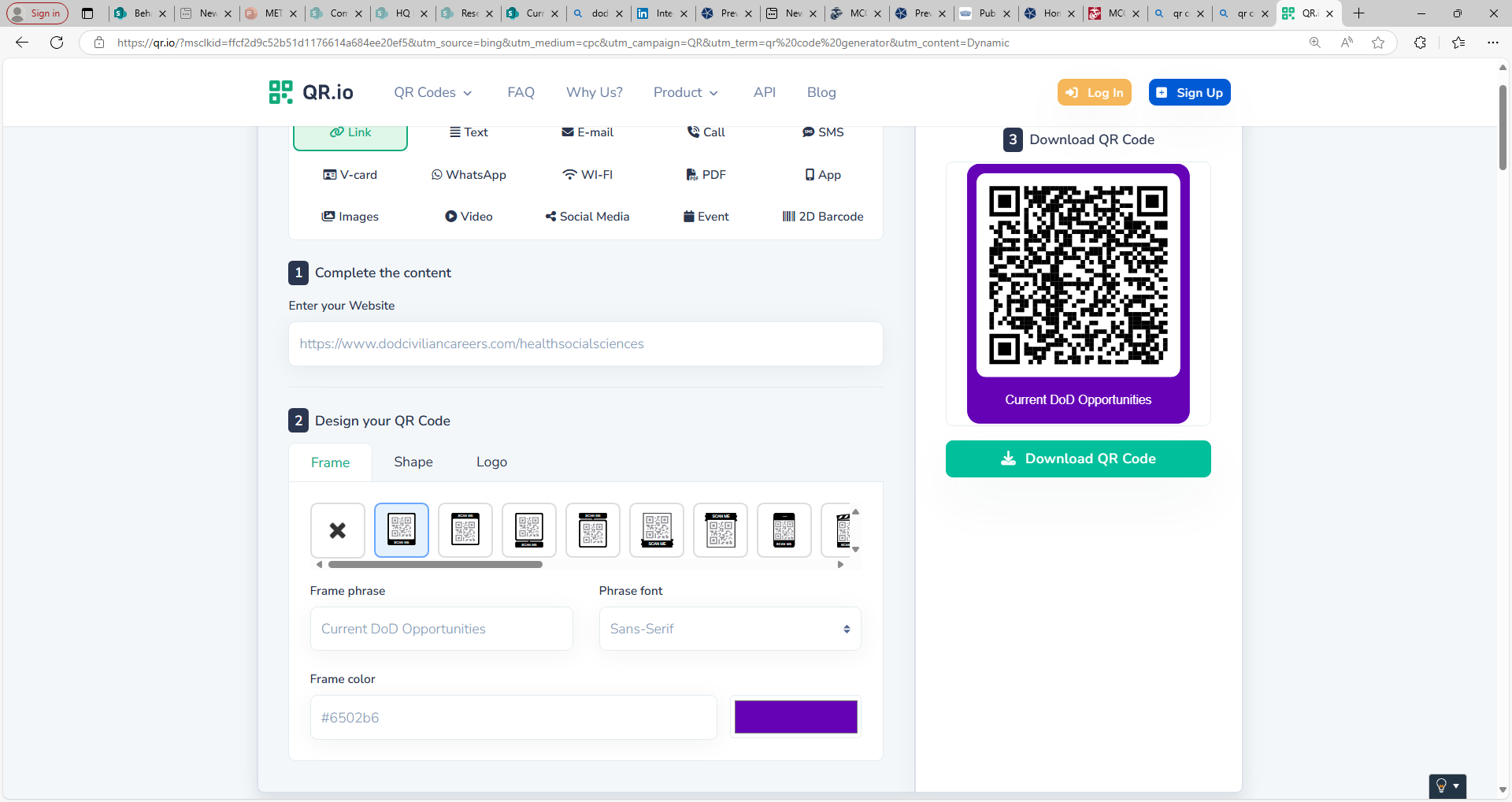 9
[Speaker Notes: This links to a page where all public health, mental health, and/or social services jobs in DoD are posted. You’d find many of the positions I’ve mentioned today posted here.]
Helpful Links for Your Next Chapter
All Job Announcements
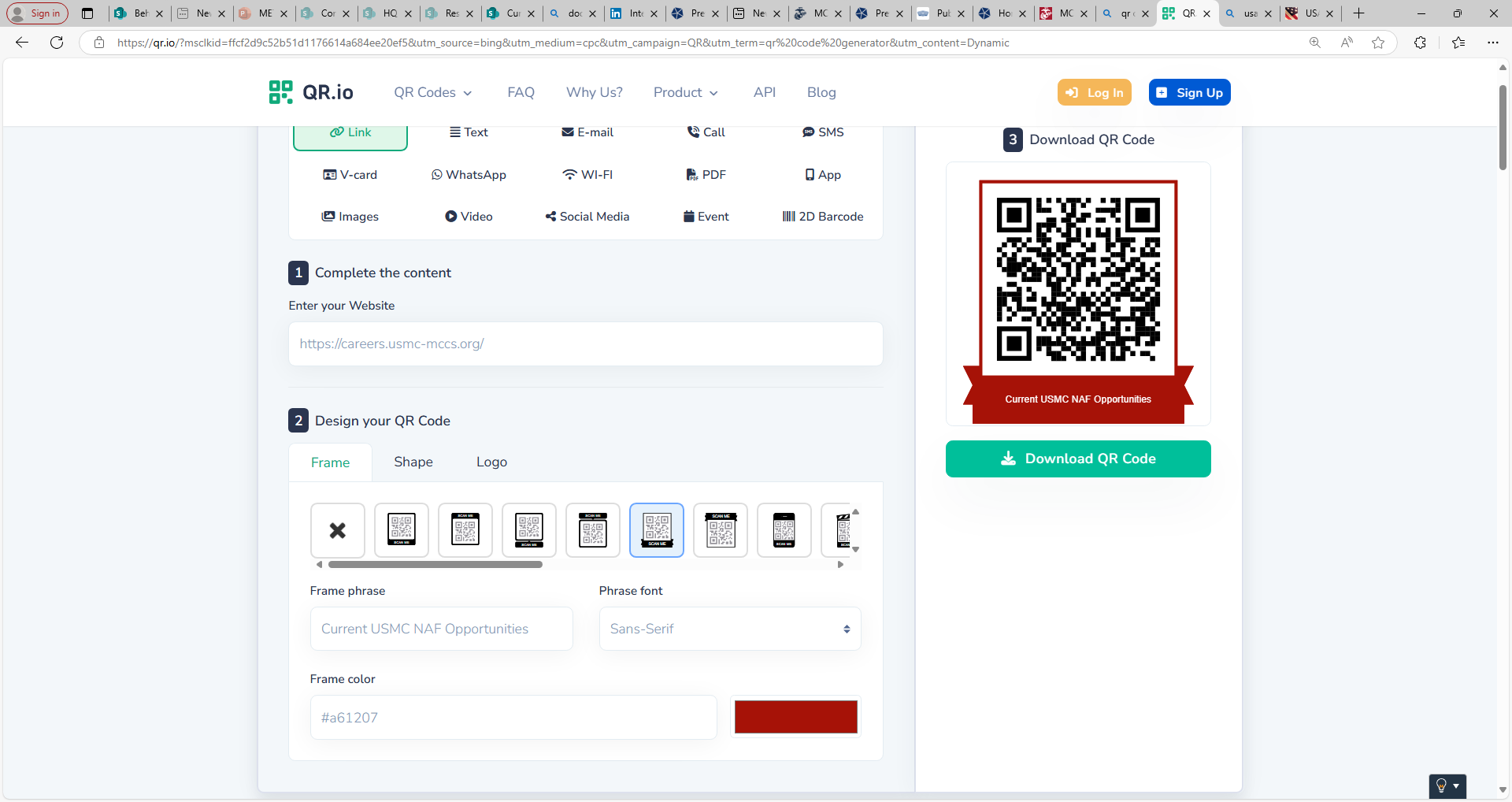 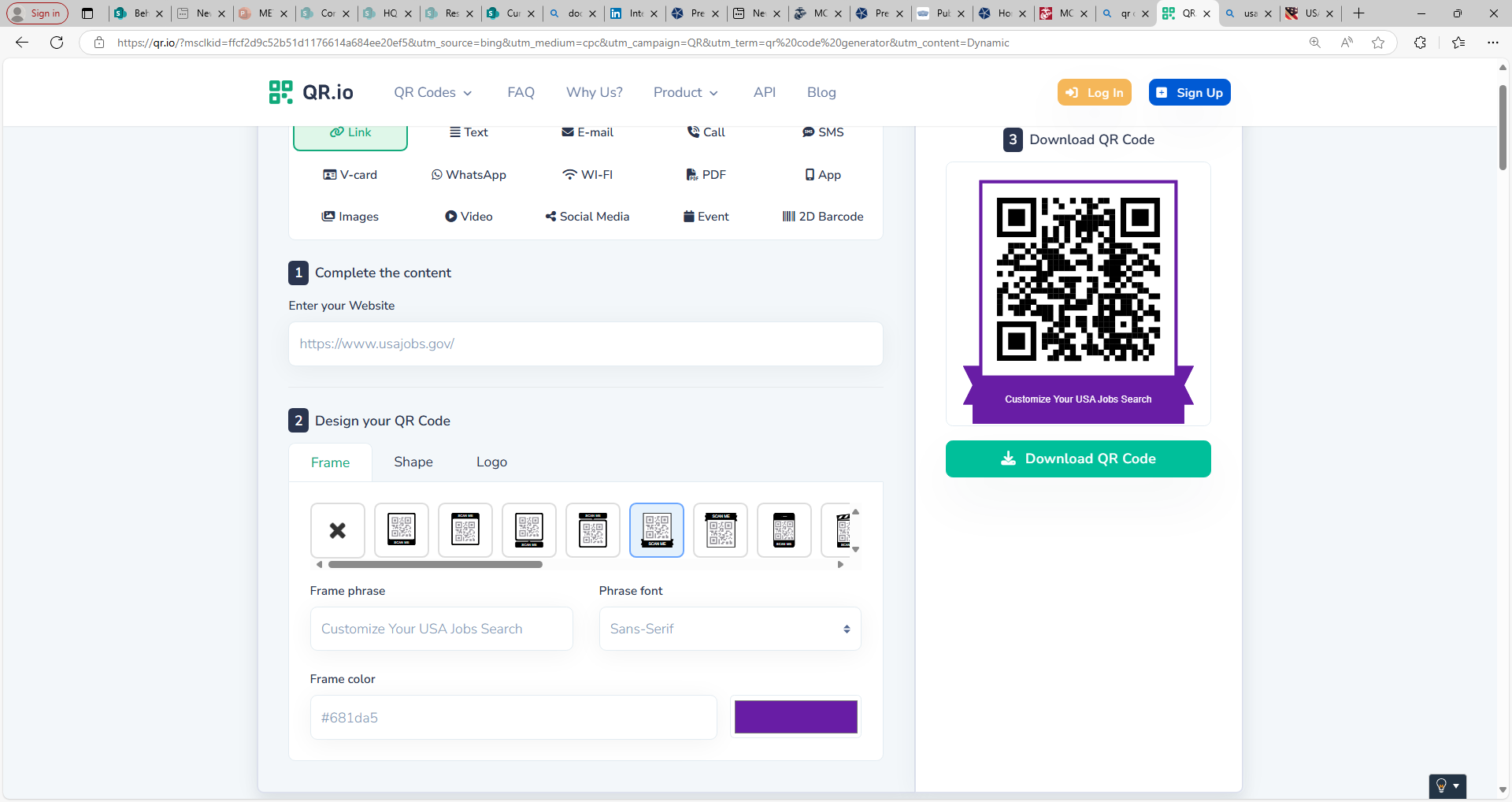 10
[Speaker Notes: Some of our positions are NAF, and some are GS. NAF jobs are often (but not always) posted on USA Jobs, so I wanted to make sure you had the MCCS Careers website as well as USA Jobs. You can find all the different opportunities I’ve mentioned and much more between these two links.]